Stanford Medicine School of MedicinePPT Template
16:9 format
Confidential
2
Confidential
3
Instructions: Sample pages
Sample pages
The following slides in this presentation show examples of the preloaded layouts. They are for reference only to see all options available to you. You can delete this instructions page and the samples to begin building your presentation.
A few pages will have “how-to” callout boxes on the layout and will provide you with helpful hints on how to use features specific to the layout. The boxes will automatically hide when the PPT is in presentation mode.
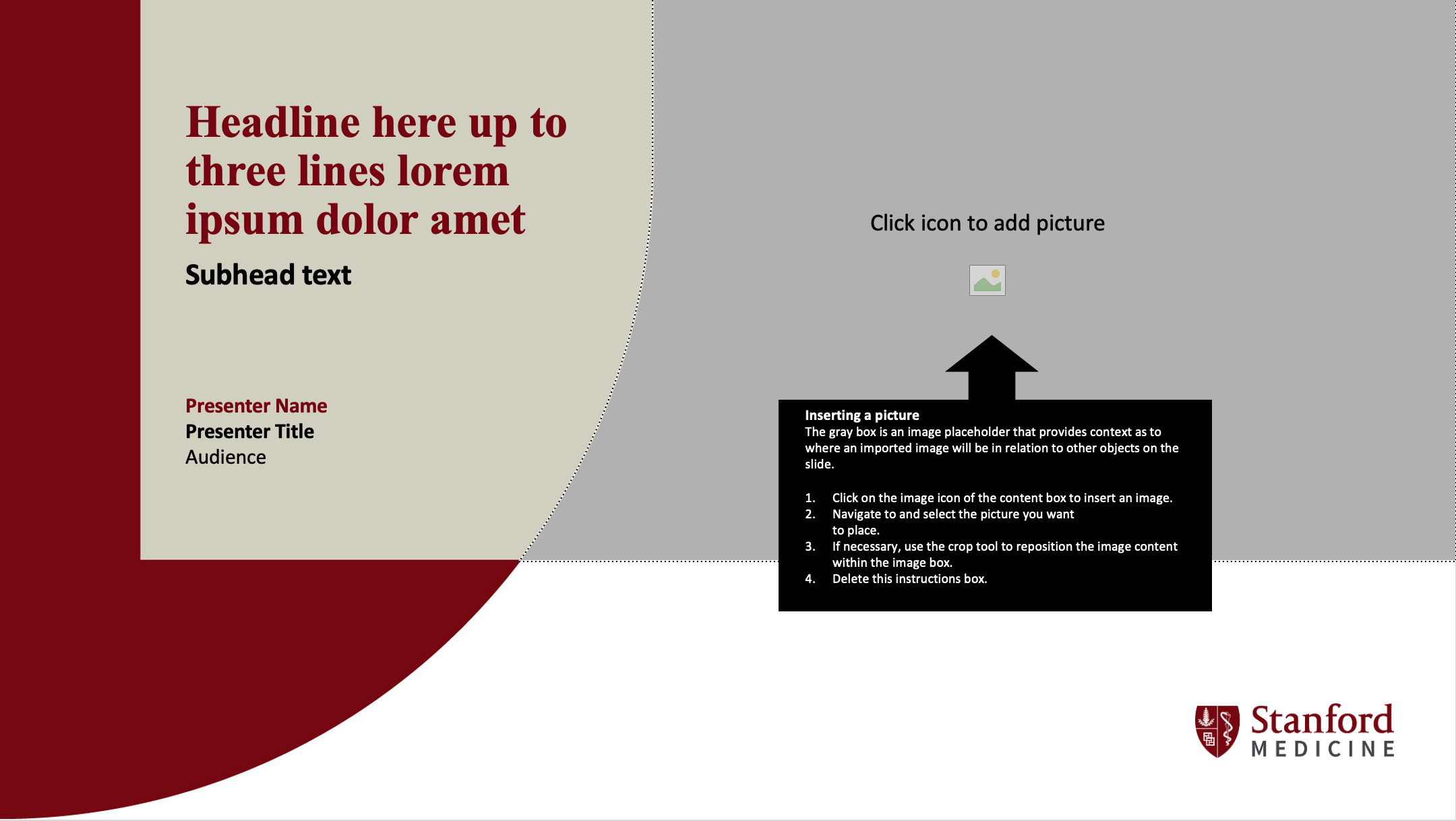 Confidential
4
Confidential
5
Confidential
6
Confidential
7
Headline here up to three lines lorem ipsum dolor amet
Subhead text
Presenter Name
Presenter Title
Audience
Date
Inserting a picture
The gray box is an image placeholder that provides context as to where an imported image will be in relation to other objects on the slide. 

Click on the image icon of the content box to insert an image.
Navigate to and select the picture you want to place.
If necessary, use the crop tool to reposition the image content within the image box.
Delete this instructions box.
Headline here up to two linesheadline here lorem ipsum dolor
Subhead text
Presenter Name
Presenter Title
Audience
Date
How to use the Crop Tool
After inserting the panoramic or horizontal image, use the crop tool to fit the image to the allowed image area. 

Click on the image icon of the content box to insert an image.
In the “Picture Format” tab at the top, select the crop tool.
If necessary, zoom out to see the edges of your photo. Hold “shift” and drag the corner of your image to desired fit.
Delete this instructions box.
Headline here up to three linesheadline here lorem ipsum dolor sit amet dolor sit
Subhead text
Presenter Name
Presenter Title
Audience
Date
Divider headline up to five lines lorem ipsum dolor sit amet adipisci elit
Confidential
11
Divider headline up to five lines lorem ipsum dolor sit amet adipisci elit
Confidential
12
Divider headline up to five lines lorem ipsum dolor sit amet adipisci elit
Confidential
13
Subhead text here
First bullet lorem ipsum dolor sit amet adipisci elit sed tempor
Second bullet
First bullet lorem ipsum dolor sit amet adipisci elit sed tempor
Second bullet
First bullet lorem ipsum dolor sit amet adipisci elit sed tempor
Second bullet
First bullet lorem ipsum dolor sit amet adipisci elit sed tempor
Second bullet
Confidential
14
Confidential
15
Content page headline here lorem ipsum lorem ipsum up to two lines
Subhead/intro text here intro Lorem Ipsum uci od quia volorunt expelique net unt as vel inctate lorem Ipsum.
Standard body here 16pts Elesti conse ea veribea turerum aspe nusande liquam ullenti tor autatas imolupt aquibus si vendeli quiil et volum quo est quibus aut qui sequi alique velitis resequa ectempos dst estrum quae volupta
First bullet here
Second bullet here

Standard body here 16pts Elesti conse ea veribea turerum aspe nusande liquam ullenti tor autatas imolupt aquibus si vendeli quiil et volum quo est quibus aut qui sequi alique velitis resequa ectempos dst estrum quae. Standard body here 16pts Elesti conse ea veribea turerum aspe nusande liquam ullenti tor autatas imolupt aquibus si vendeli quiil et volum quo est quibus aut qui sequi alique velitis resequa ectempos dst estrum quae
Confidential
16
Content page headline here lorem ipsum two lines headline lorem ipsum up to two lines
Subhead/intro text here intro Lorem Ipsum uci od quia volorunt expelique net unt as vel inctate. Lorem Ipsum uci od quia volorunt expelique net unt as vel inctate.
Standard body here 16pts Elesti conse ea veribea turerum aspe nusande liquam ullenti tor autatas imolupt aquibus si vendeli quiil et volum quo est quibus aut qui sequi alique velitis resequa ectempos dst estrum quae volupta 18pts leading. Standard body here 16pts Elesti conse ea veribea turerum aspe nusande liquam ullenti tor autatas imolupt aquibus si vendeli quiil et volum quo est quibus aut qui sequi alique velitis resequa ectempos dst estrum quae volupta.
First bullet here
Second bullet here
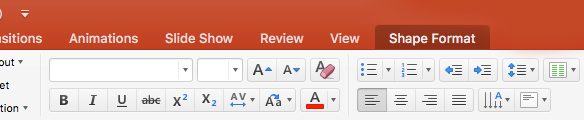 Indenting text and bullets
Using the “Bullet” icon is discouraged, as it will default to the built-in PowerPoint indent/bullet styles and will not make use of the custom indent/bullet styles.
Instead, use the “Decrease/Increase List Level”  buttons in the Home tab to toggle between different indent levels using the existing bullet examples in the content slides.
Confidential
17
Content page headline here lorem ipsum headline lorem ipsum up to two lines
Subhead/intro text here intro  Lorem Ipsum uci od quia volorunt.
Standard body here 16pts Elesti conse ea veribea turerum aspe nusande liquam ullenti tor autatas imolupt aquibus si vendeli quiil et volum quo est quibus aut qui sequi alique velitis.
First bullet here
Second bullet here
Subhead/intro text here intro  Lorem Ipsum uci od quia volorunt.
Standard body here 16pts Elesti conse ea veribea turerum aspe nusande liquam ullenti tor autatas imolupt aquibus si vendeli quiil et volum quo est quibus aut qui sequi alique velitis.
First bullet here
Second bullet here
Confidential
18
Content page headline here lorem ipsum headline lorem ipsum up to two lines
Subhead/intro text here intro Lorem Ipsum volorunt.
Standard body here 16pts Elesti conse ea veribea turerum aspe nusande liquam ullenti tor autatas imolupt aquibus si.
First bullet here
Second bullet here
Subhead/intro text here intro Lorem Ipsum volorunt.
Standard body here 16pts Elesti conse ea veribea turerum aspe nusande liquam ullenti tor autatas imolupt aquibus si.
First bullet here
Second bullet here
Subhead/intro text here intro Lorem Ipsum volorunt.
Standard body here 16pts Elesti conse ea veribea turerum aspe nusande liquam ullenti tor autatas imolupt aquibus si.
First bullet here
Second bullet here
Confidential
19
Content page headline here lorem ipsum headline lorem ipsum up to two lines
Subhead/intro text here intro
Standard body here 16pts Elesti conse ea veribea turerum aspe nusande liquam ullenti tor autatas imolupt aquibus.
Subhead/intro text here intro
Standard body here 16pts Elesti conse ea veribea turerum aspe nusande liquam ullenti tor autatas imolupt aquibus.
Subhead/intro text here intro
Standard body here 16pts Elesti conse ea veribea turerum aspe nusande liquam ullenti tor autatas imolupt aquibus.
Confidential
20
Content page headline here lorem ipsum headline lorem ipsum up to two lines
Subhead/intro text here intro
Standard body here 16pts Elesti conse ea veribea turerum aspe nusande liquam ullenti tor autatas imolupt aquibus.
Subhead/intro text here intro
Standard body here 16pts Elesti conse ea veribea turerum aspe nusande liquam ullenti tor autatas imolupt aquibus.
Subhead/intro text here intro
Standard body here 16pts Elesti conse ea veribea turerum aspe nusande liquam ullenti tor autatas imolupt aquibus.
Confidential
21
Content page headline here lorem ipsum headline lorem ipsum up to two lines
Subhead/intro text Lorem Ipsum volorunt.
Standard body here 16pts Elesti conse ea veribea turerum aspe nusande liquam ullenti tor autatas imolupt aquibus si vendeli quiil et volum quo est quibus aut
Subhead/intro text Lorem Ipsum volorunt.
Standard body here 16pts Elesti conse ea veribea turerum aspe nusande liquam ullenti tor autatas
Subhead/intro text Lorem Ipsum volorunt.
Standard body here 16pts Elesti conse ea veribea turerum aspe nusande liquam ullenti tor autatas imolupt aquibus si vendeli quiil
Subhead/intro text Lorem Ipsum volorunt.
Standard body here 16pts Elesti conse ea veribea turerum aspe nusande liquam ullenti tor autatas imolupt aquibus si vendeli quiil et volum quo est quibus aut qui
Confidential
22
Content page headline here lorem ipsum up to two lines
Subhead/intro text here intro Lorem Ipsum uci od quia volorunt expelique net unt.
Standard body here 16pts Elesti conse ea veribea turerum aspe nusande liquam ullenti tor autatas imolupt aquibus si vendeli quiil et volum quo est quibus aut qui sequi alique velitis resequa ectempos dst estrum quae volupta
First bullet here
Second bullet here
Confidential
23
Content page headline here lorem ipsum up to two lines
Subhead/intro text here intro Lorem Ipsum uci od quia volorunt expelique net unt.
Standard body here 16pts Elesti conse ea veribea turerum aspe nusande liquam ullenti tor autatas imolupt aquibus si vendeli quiil et volum quo est quibus aut qui sequi alique velitis resequa ectempos dst estrum quae volupta
First bullet here
Second bullet here
Confidential
24
Content page headline here lorem ipsumup to two lines
Subhead/intro text here intro Lorem Ipsum uci od quia volorunt expelique net unt as vel inctate lorem Ipsum.
Standard body here 16pts Elesti conse ea veribea turerum aspe nusande liquam ullenti tor autatas imolupt aquibus si vendeli quiil et volum quo est quibus aut qui sequi alique velitis resequa ectempos dst estrum quae volupta
First bullet here
Second bullet here
Confidential
25
Callout column headline here
Content page headline here lorem ipsum up to two lines lorem ipsum up to two lines
Subhead/intro text hereintro Lorem Ipsum.
Standard body here 16pts Elesti conse ea veribea turerum aspe nusande liquam ullenti tor autatas imolupt aquibus si vendeli quiil et volum quo est quibus aut qui sequi alique velitis resequa ectempos dst estrum quae volupta 18pts leading.
Subhead/intro text here intro Lorem Ipsum uci od quia volorunt expelique net unt.
Standard body here 16pts Elesti conse ea veribea turerum aspe nusande liquam ullenti tor autatas imolupt aquibus si vendeli quiil et volum quo est quibus aut qui sequi alique velitis resequa ectempos dst estrum quae volupta 
First bullet here
Second bullet here

Standard body here 16pts Elesti conse ea veribea turerum aspe nusande liquam ullenti tor autatas imolupt aquibus si vendeli quiil et volum quo est quibus aut qui sequi alique velitis resequa ectempos dst estrum quae volupta
First bullet here
Second bullet here
Confidential
26
Content page headline here lorem ipsum headline lorem ipsum up to two lines
Subhead/intro text here intro Lorem Ipsum uci od quia volorunt expelique net unt as vel inctate lorem Ipsum.
Standard body here 16pts Elesti conse ea veribea turerum aspe nusande liquam ullenti tor autatas imolupt aquibus si vendeli quiil et volum quo est quibus aut qui sequi alique velitis resequa ectempos dst estrum quae volupta
First bullet here
Second bullet here
Confidential
27
“Quote: Duis autem vel eum iriure Ut wisi enim ad minim veniam, quis nostrud exerci tation ullamcorper suscipit lobortis.”
- Quote Credit
Confidential
28
“Quote: Duis autem vel eum iriure Ut wisi enim ad minim veniam, quis nostrud exerci tation ullamcorper suscipit lobortis.”
Confidential
29
Callout: Duis autem vel eum iriure ut wisi enim ad minim veniam, quis nostrud exerci tation ullamcorper suscipit lobortis
Subhead/intro text here intro Lorem Ipsum uci od quia volorunt expelique net unt as vel inctate
Standard body here 16pts Elesti conse ea veribea turerum aspe nusande liquam ullenti tor autatas imolupt aquibus si vendeli quiil et volum quo est quibus aut qui sequi alique velitis resequa ectempos dst estrum quae volupta
Confidential
30
Callout: Duis autem vel eum iriure ut wisi enim ad minim veniam, quis nostrud exerci tation ullamcorper suscipit lobortis
Subhead/intro text here intro Lorem Ipsum uci od quia volorunt expelique net unt as vel inctate
Standard body here 16pts Elesti conse ea veribea turerum aspe nusande liquam ullenti tor autatas imolupt aquibus si vendeli quiil et volum quo est quibus aut qui sequi alique velitis resequa ectempos dst estrum quae volupta
Confidential
31
Inserting a picture
The gray box is an image placeholder that provides context as to where an imported image will be in relation to other objects on the slide. 

Click on the image icon of the content box to insert an image.
Navigate to and select the picture you want to place.
If necessary, use the crop tool to reposition the image content within the image box.
Delete this instructions box.
How to use the Crop Tool
After inserting the panoramic or horizontal image, use the crop tool to fit the image to the allowed image area. 

Click on the image icon of the content box to insert an image.
In the “Picture Format” tab at the top, select the crop tool.
If necessary, zoom out to see the edges of your photo. Hold “shift” and drag the corner of your image to desired fit.
Delete this instructions box.
Content page headline here lorem ipsum headline lorem ipsum up to two lines
Confidential
33
Content page headline here lorem ipsum headline lorem ipsum up to two lines
Confidential
34
Presenter Name
Presenter Title